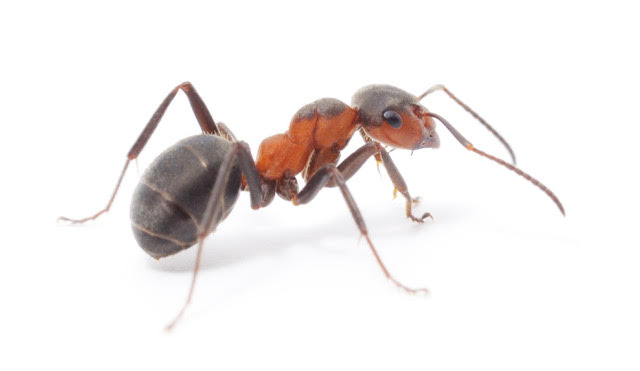 0cm
1cm
2cm
3cm
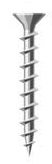 0cm
1cm
2cm
3cm
0cm
1cm
2cm
3cm
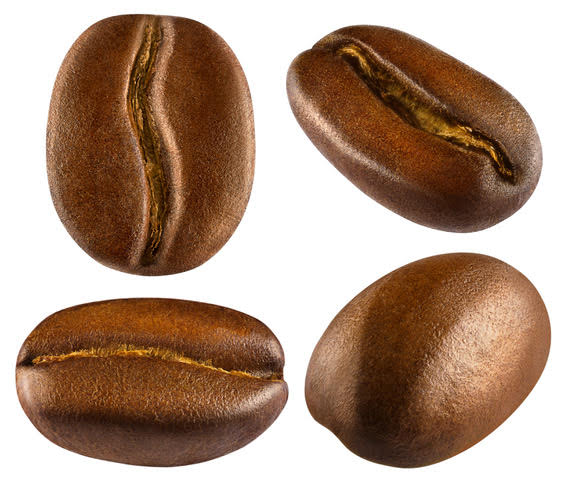 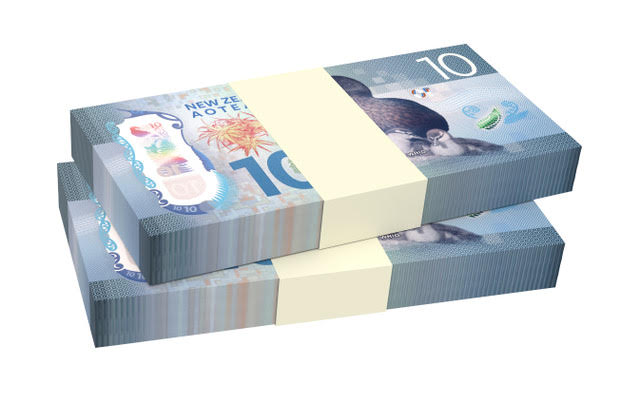 3cm
2cm
1cm
0cm
$1500
$1500
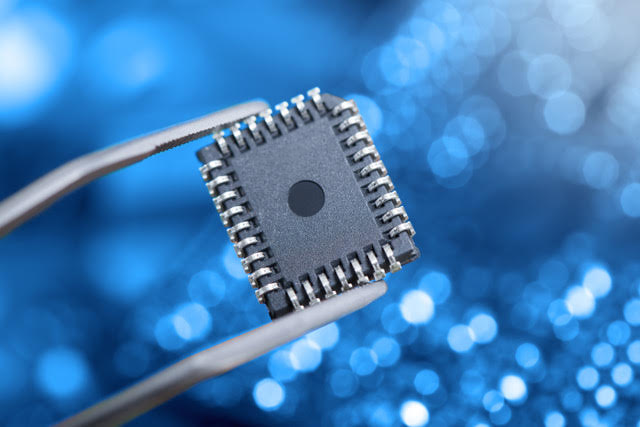 0cm
1cm
2cm
3cm
A computer chip from the early 2000s. How small are computer chips now?